England, Scotland, Wales …
The United Kingdom of Great Britain 
and Northern Ireland
Соединенное Королевство Великобритании и Северной Ирландии
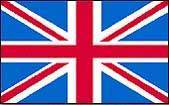 Union  Jack
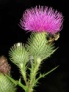 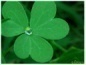 Great Britain
The UK
G. B.
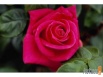 The United Kingdom
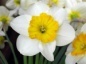 The United Kingdom of Great Britain 
and Northern Ireland


        England                                                       Wales   


                       Scotland              Northern Ireland
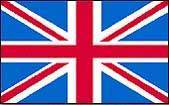 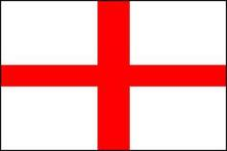 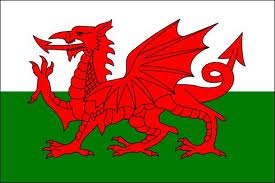 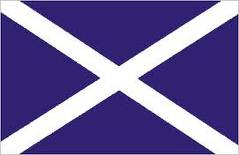 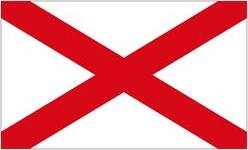 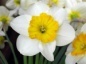 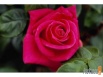 a rose
a  daffodil
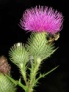 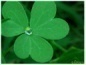 a shamrock
a thistle
UK population diagram
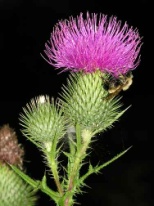 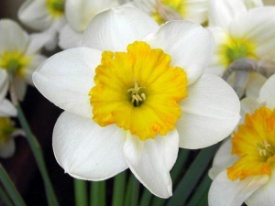 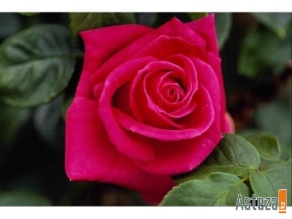 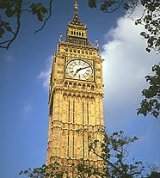 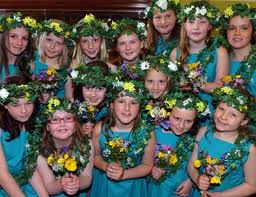 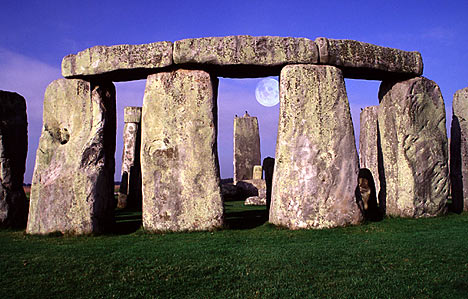 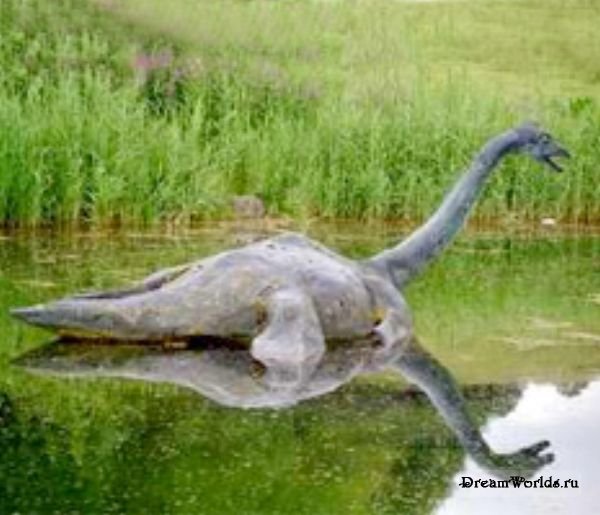 6
10
4
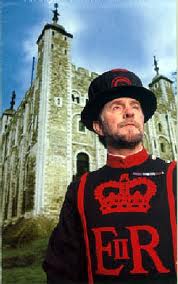 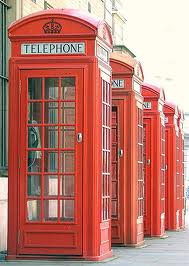 2
1
5
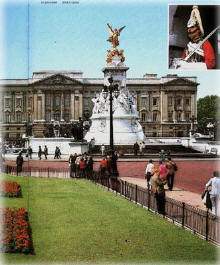 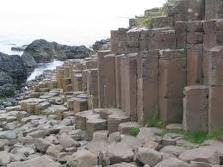 3
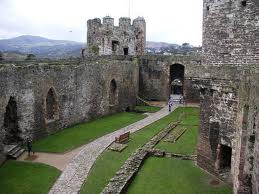 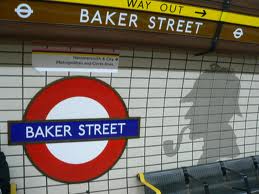 7
8
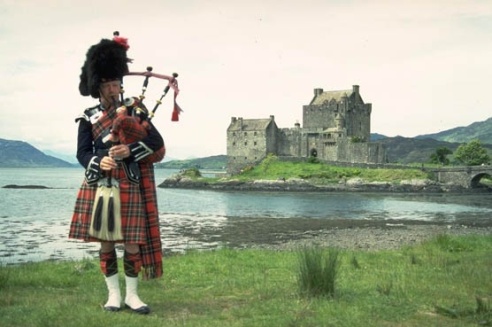 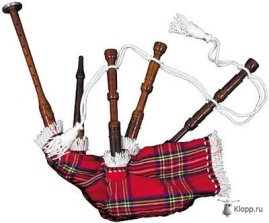 11
9
A
B
C
D
E
F
G
H
I
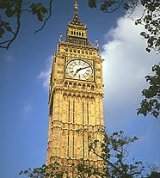 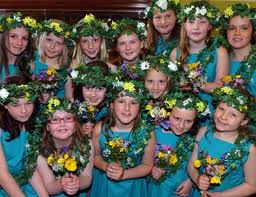 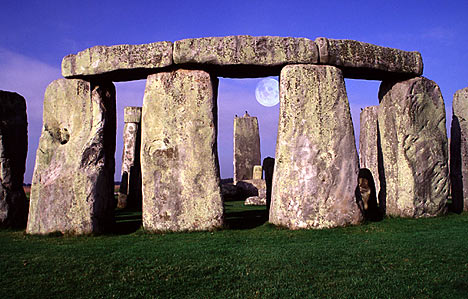 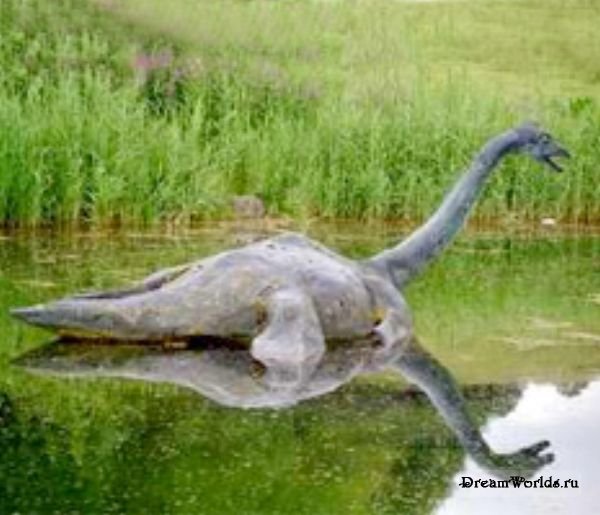 6
10
E
4
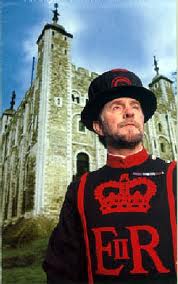 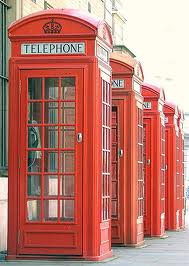 2
B
F
1
5
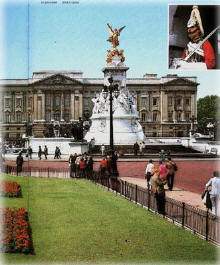 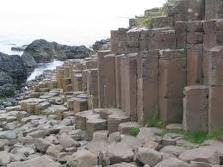 A
3
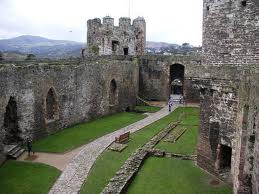 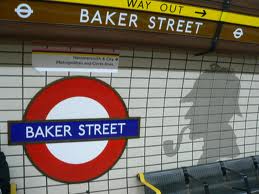 H
7
D
8
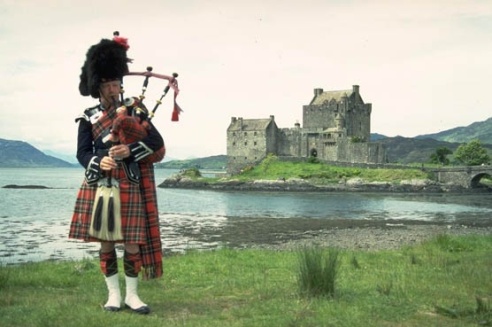 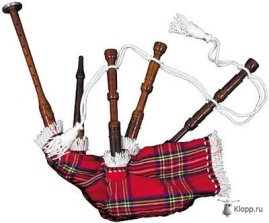 G
11
9
C
Extra -
I
Red is a very popular colour in England
In London                                               to see
In Wales                                                  to visit
In England                          I’d like         to walk along
In Scotland                                              to take photos  of
In Northern Ireland                               to watch
Homework: 1) complete the Fact File on Northern Ireland;                       2) p. 30-31, Lesson 3 (WB).
Name the parts of Great Britain. 
What are their capitals and symbols? 
Would you like to visit Great Britain?
Thank you!
Good bye!
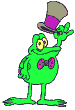